Завдання для проектів по темі
«Становлення і розвиток знань про фізичні основи машин і механізмів»
Важільні терези
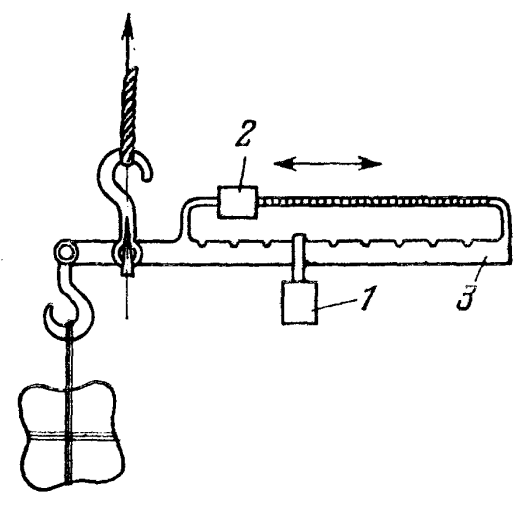 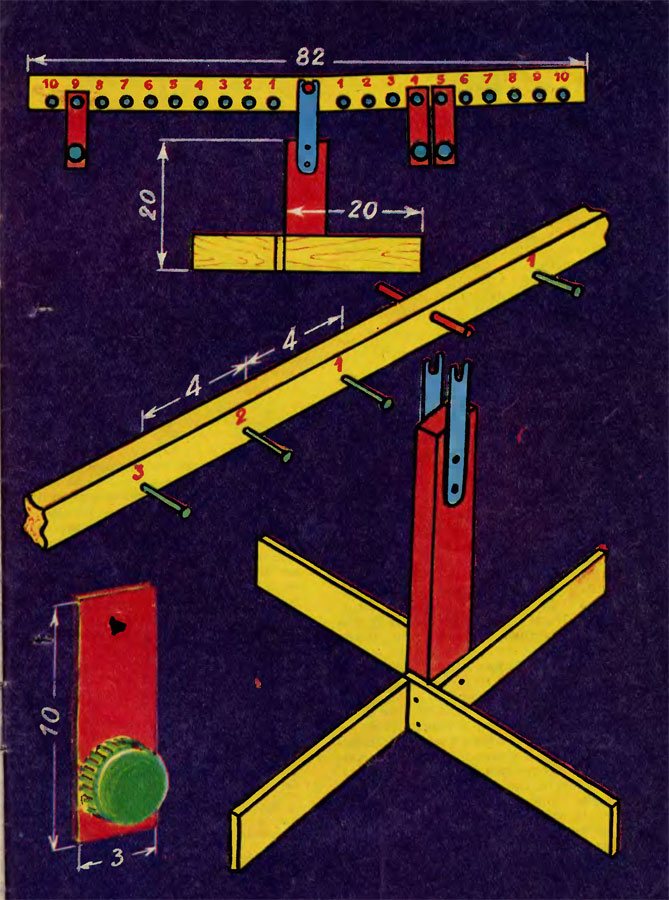 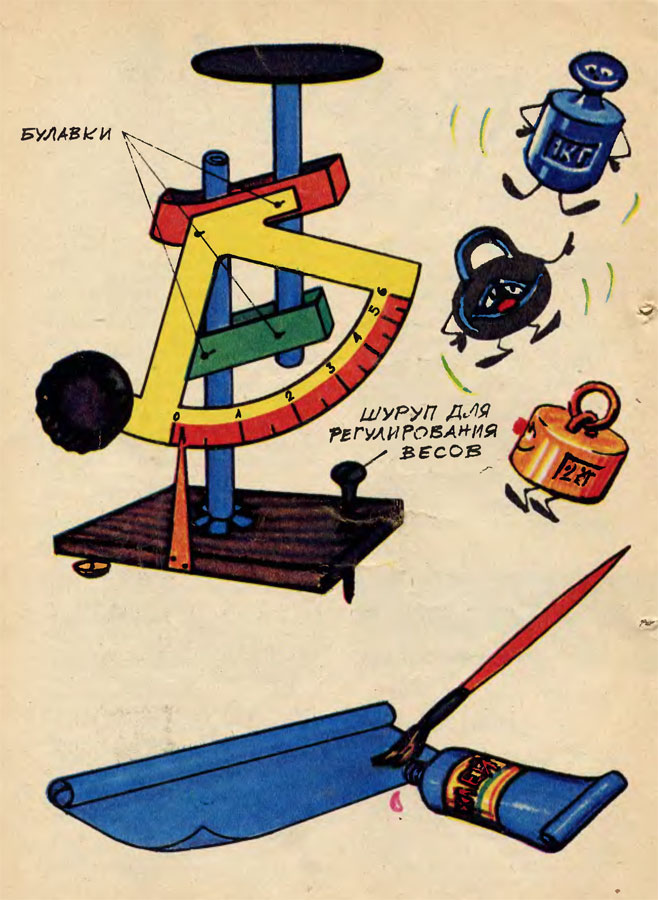 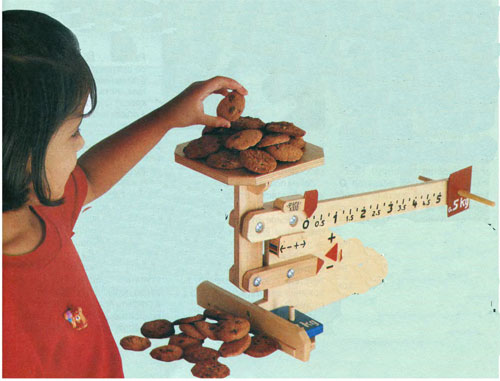 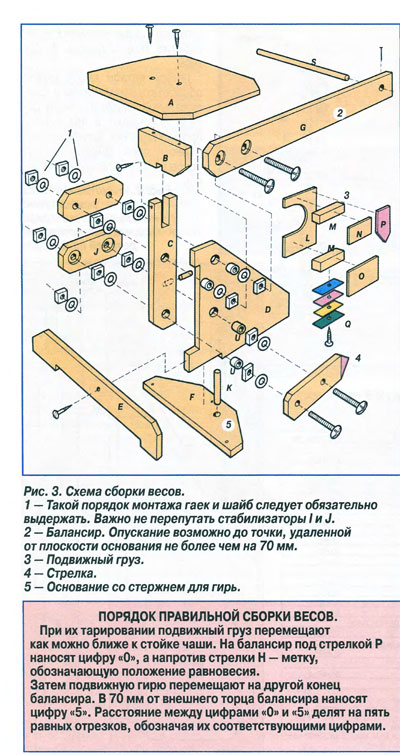 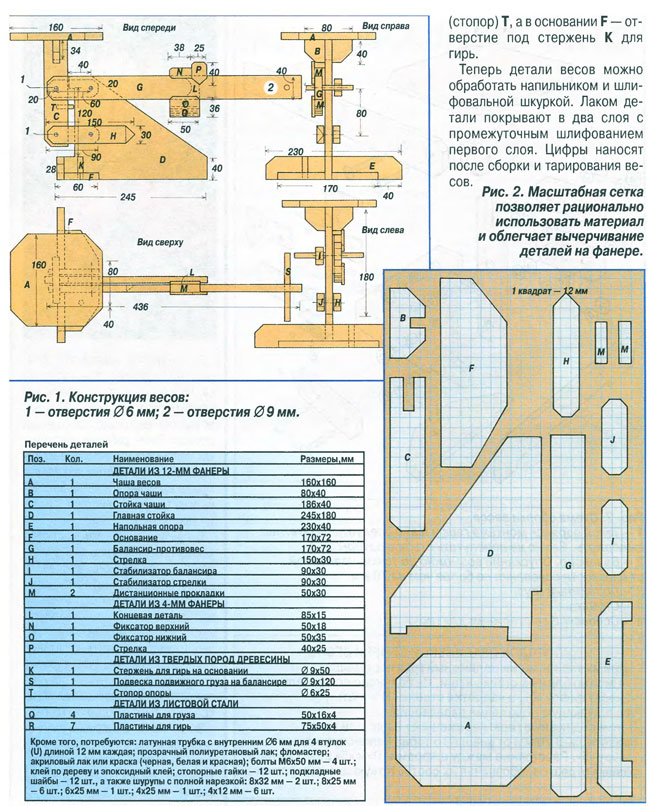 Похила площина
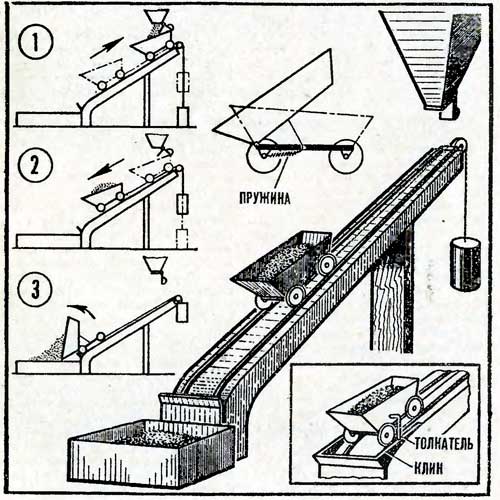 Важіль
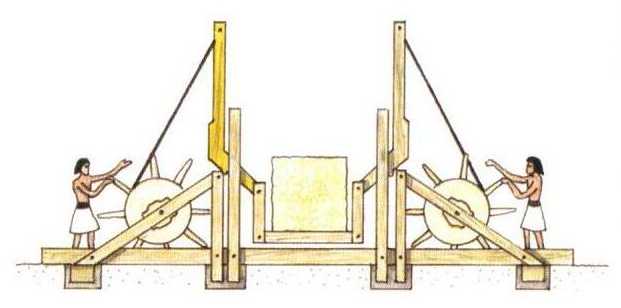 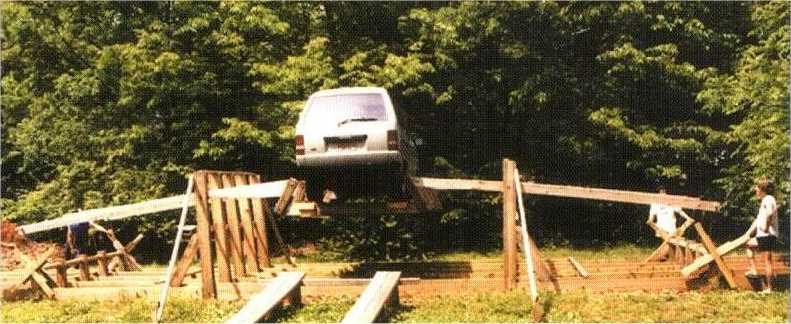 Блок, коловорот
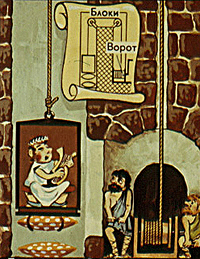 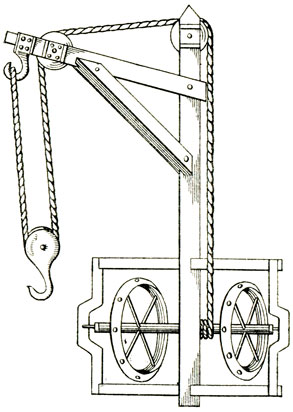 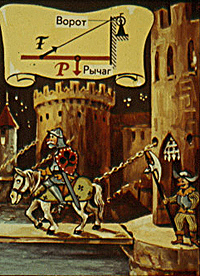 Визначити виграш в силі.
Гвинт.
Шуруп
Ножниці
Плоскогубці
Часникодавка